喜迎十九大
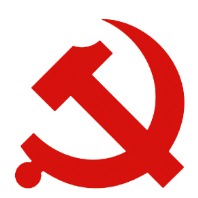 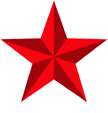 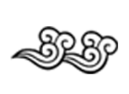 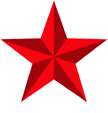 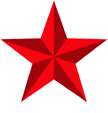 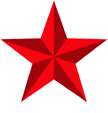 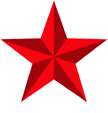 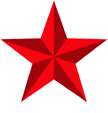 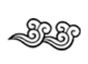 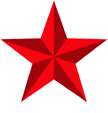 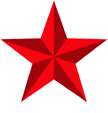 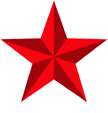 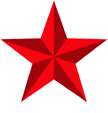 全国深入贯彻党的十八届六中全会精神
以优异的成绩迎接党的十九大胜利召开
THOROUGHLY IMPLEMENT THE PARTY'S SPIRIT IN THE SIXTH PLENARY SESSION OF THE 18TH CPC CENTRAL COMMITTEEGREET THE NINETEEN GREAT VICTORIES OF THE PARTY
 WITH EXCELLENT RESULTS
字符延长可删除
前言
PREFACE
中华民族从历史深处走来，五千年文明史有辉煌也有曲折，有荣耀也有苦难。历史走到了今天，面向更长远的未来，我们将如何书写中华民族新的故事，谱写新的华彩乐章，这是一个历史命题。党的十八大以来，以习近平同志为核心的党中央以强烈的历史使命感，高瞻远瞩、统揽全局、勇于担当，面对巨大的困难与挑战，创造性地提出一系列治国理政新理念新思想新战略，率领全国人民攻坚克难、砥砺奋进，开启了实现中华民族伟大复兴中国梦的新长征。
回望党的十八大以来，我们前行的历史波澜壮阔，成就非凡，全面深化改革取得突破性进展，社会经济发展取得了辉煌成就。
通过历史清晰标注的我们前行的坚实脚步，我们更加充满信心在以习近平同志为核心的党中央坚强领导下，团结奋进，继往开来，以更优异的成绩迎接党的十九大胜利召开，开创中华民族更加美好的未来。
目录
concents
了解党的十九大全国代表大会
精准扶贫 攻坚克难 践行庄严承诺
五年以来经济发展取得辉煌成就
03
05
02
04
01
保障和改善民生没有终点站
做合格党员喜迎十九大
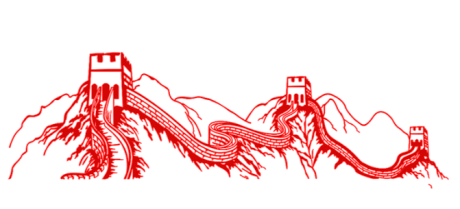 第一章
了解党的十九大全国
代表大会
以优异的成绩迎接党的十九大胜利召开
了解党的十九大
中国共产党第十九次全国代表大会，
简称中共十九大，于2017年下半年在北京召开
中共十九大代表名额由全国40个选举单位选举产生。
大会将选举新一届的中共中央领导层，包括中央委员会委员、中央候补委员、中央纪律检查委员会委员。在之后召开的中央委员会全会上选举中央委员会总书记、中央政治局、中央政治局常务委员会、中央书记处、中共中央军委等。
了解党的十九大
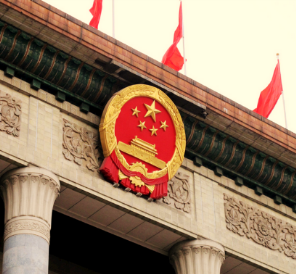 中国共产党地方各级代表大会，简称“省（市、区、县）党代会”，地方各级代表大会和它们所产生的委员会是地方各级领导机关；各级委员会向同级的代表大会负责并报告工作。各级委员会实行集体领导和个人分工负责相结合的制度。各级代表大会的代表和委员会的产生，要体现选举人的意志。采用无记名投票的方式。地方各级代表大会如提前或延期举行，由它选举的委员会的任期相应地改变。
中国共产党中央委员会（简称“中共中央”、“党中央”），每届任期5年。在全国代表大会闭会期间，执行全国代表大会的决议，领导党的全部工作，对外代表中国共产党。
全国代表大会如提前或延期举行，它的任期相应地改变。中央委员会委员和候补委员必须有5年以上的党龄。中央委员会委员和候补委员的名额，由全国代表大会决定。中央委员会委员出缺，由中央委员会候补委员按照得票多少依次递补。中央委员会全体会议由中央政治局召集，每年至少举行一次。中央政治局向中央委员会全体会议报告工作，接受监督。在全国代表大会闭会期间，中央委员会执行全国代表大会的决议，领导党的全部工作，对外代表中国共产党。
党的十九大简介
字符延长可删除
了解党的十九大
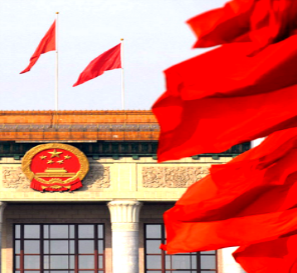 党的十八届六中全会决定，党的十九大于2017年下半年在北京召开。最近，中共中央印发了《关于党的十九大代表选举工作的通知》，对十九大代表选举工作作出全面部署。中央组织部近日召开会议，对这项工作作出具体安排。
党的十九大是在我国全面建成小康社会决胜阶段召开的一次十分重要的代表大会，是党和国家政治生活中的一件大事。认真做好十九大代表选举工作，是开好这次大会的重要基础。中央政治局常委会和中央政治局专门研究了十九大代表选举工作，提出了做好这项工作基本原则和工作任务，要求各级党组织高度重视，认真履行职责，精心组织实施，确保选举工作圆满完成。
中央确定，十九大代表名额共2300名，由全国40个选举单位选举产生。
中央提出，十九大代表应是共产党员中的优秀分子。要严把人选政治关，严把人选廉洁关。要进一步优化代表结构，适当提高生产和工作第一线代表比例，注重推荐工人、农民和专业技术人员党员中的先进模范人物作为代表人选；女党员和少数民族党员代表应占一定比例。代表中，既要有各级党员领导干部，又要有生产和工作第一线的党员，要有经济、科技、国防、政法、教育、宣传、文化、卫生、体育和社会管理等各方面的代表。
中央要求，十九大代表的选举产生，要坚持党的领导与发扬民主有机统一，采取自下而上、上下结合、反复酝酿、逐级遴选的办法进行。要深入开展宣传教育，广泛发动基层党组织和党员积极参与代表人选的推荐提名，根据多数党组织或多数党员的意见，逐级遴选择优。要严格组织考察，实行差额考察和考察预告，广泛听取基层党组织、党代表、党员和群众的意见。要认真搞好会议选举，代表实行差额选举，差额选举的比例应多于15%。
中央强调，各级党组织要切实加强领导，精心组织实施，以高度的政治责任感和严谨细致的工作作风，扎实做好十九大代表选举工作。要严肃政治纪律、组织纪律和选举纪律，充分运用辽宁等地拉票贿选、破坏选举的典型案例，开展警示教育，汲取教训，引以为戒。加强对代表选举工作的监督，对违规违纪问题“零容忍”，一经发现坚决查处，确保风清气正。要使代表选举产生过程，成为理想信念教育和党性党风党纪教育的过程，成为党内政治生活生动实践和民主集中制教育的过程，成为落实全面从严治党要求、不断推进党的建设新的伟大工程的过程，进一步增强党的创造力凝聚力战斗力，动员广大党员和干部更加紧密地团结在以习近平同志为核心的党中央周围，不忘初心、继续前进，勠力同心、锐意进取，为实现“两个一百年”奋斗目标、实现中华民族伟大复兴的中国梦而不懈努力。
十九大代表选举工作从现在开始，到2017年6月底前结束。
部署代表
选举
字符延长可删除
了解党的十九大
候选人  代表与委员会候选人的产生候选人由党组织推荐。可以直接采用候选人数多于应选人数的差额选举办法进行正式选举；也可以先采用差额选举办法进行预选，产生候选人名单，然后进行正式选举。
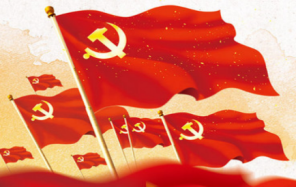 基本原则  党的十五大通过的党章规定了党的民主集中制的六条基本原则：
(1)党员个人服从党的组织，少数服从多数，下级组织服从上级组织，全党各个组织和全体党员服从党的全国代表大会和中央委员会。
(2)党的各级领导机关，除它们派出的代表机关和在非党组织中的党组外，都由选举产生。
(3)党的最高领导机关，是党的全国代表大会和它所产生的中央委员会。 党的地方各级领导机关，是党的地方各级代表大会和它们所产生的委员会。党的各级委员会向同级的代表大会负责报告工作。
(4)党的上级组织要经常听取下级组织和党员群众的意见，及时解决他们提出的问题。党的下级组织既要向上级组织请示和报告工作，又要独立负责地解决自己职责范围内的问题。上下级组织之间要互通情报、互相支持和互相监督。
(5)党的各级委员会实行集体领导和个人分工负责相结合的制度。凡属重大问题都要由党的委员会民主讨论，作出决定。
(6)党禁止任何形式的个人崇拜。要保证党的领导人的活动处于党和人民的监督之下 ，同时维护一切代表党和人民利益的领导人的威信。
候选人与
基本原则
字符延长可删除
了解党的十九大
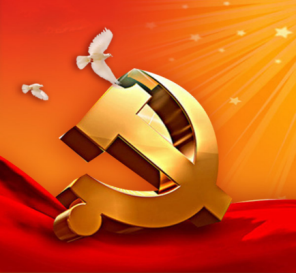 中央委员会（党中央）
中央政治局（中央全会闭会期间的党中央）
中央政治局常委会（同上）
中央书记处
中央军事委员会
中央纪律检查委员会
领导机构
字符延长可删除
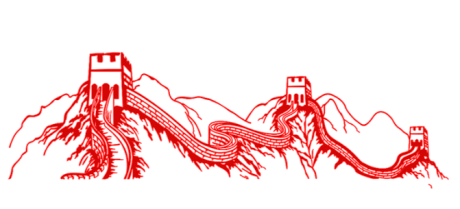 第二章
精准扶贫    攻坚克难 
践行庄严承诺
以优异的成绩迎接党的十九大胜利召开
精准扶贫 攻坚克难 践行庄严承诺
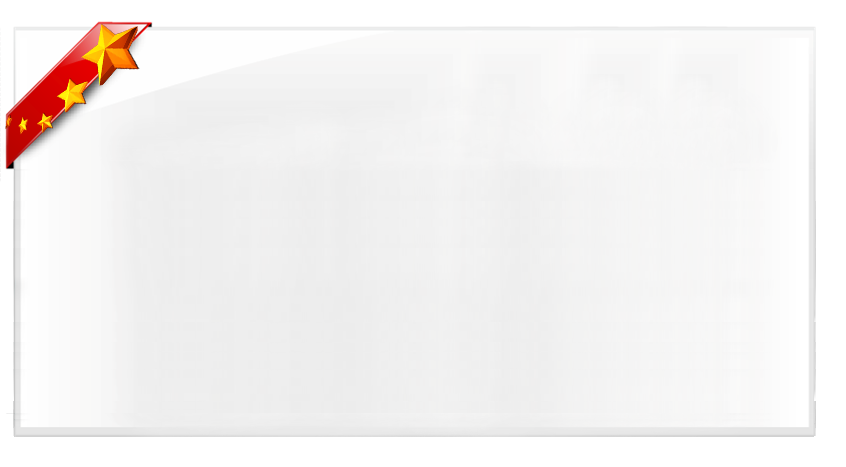 习近平总书记指出
脱贫
攻坚
我们要立下愚公移山志，咬定目标、实干苦干，坚决打赢脱贫攻坚战，确保到2020年所有贫困地区和贫困人口一道迈入全面小康社会。
五年来，党中央作出新部署，各级政府立下军令状，攻坚克难、砥砺奋进，通过精准扶贫，使数千万人摆脱了贫困。
是全面建成小康社会最艰巨的任务
精准扶贫 攻坚克难 践行庄严承诺
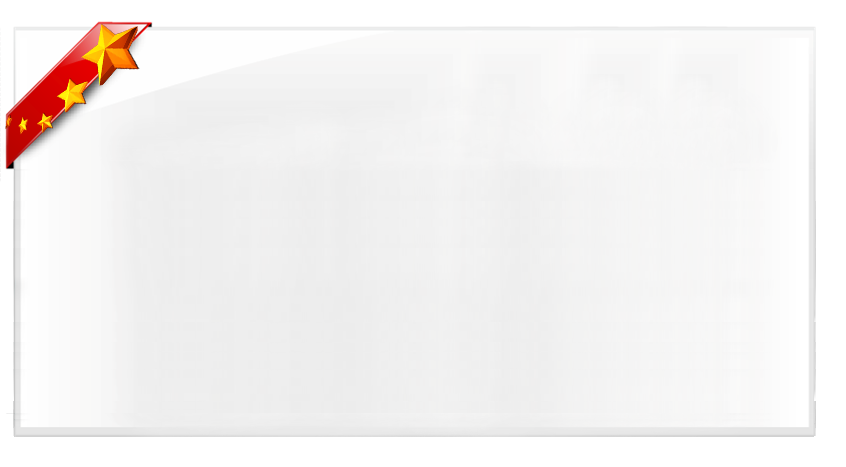 精准扶贫
2013年，习近平总书记在湖南省十八洞村考察时，提出了“精准扶贫”理念，成为新时期中国扶贫工作的重要指导思想。
习近平说
我们在抓扶贫的时候，切忌喊大口号，也不要定那些好高骛远的目标，扶贫攻坚就是要实事求是，因地制宜，分类指导，精准扶贫。
新时期中国扶贫工作的重要指导思想
精准扶贫 攻坚克难 践行庄严承诺
精准扶贫 首先要找到贫根
42%
20%
10%
8%
20%
因劳动能力弱致贫
因病致贫
因灾致贫
因学致贫
其他原因
2014年，中央对贫困户进行了摸底调查，建档立卡。摸底显示，全国因病致贫的有42%；因灾致贫的有20%；因学致贫的有10%；因劳动能力弱致贫的有8%；其他原因致贫的有20%。而这些贫困农民绝大多数都没有增收的产业。
字符延长可删除
精准扶贫 攻坚克难 践行庄严承诺
精准扶贫  就是要实现精准脱贫
22个
2015年，在中央扶贫开发工作会议上，习近平总书记强调，要立下愚公移山志，咬定目标，苦干实干，坚决打赢脱贫攻坚战。中西部22个省区市的党政主要负责同志向中央签署了脱贫攻坚责任书。
省区市的党政主要负责同志向中央签署了脱贫攻坚责任书。
1
在以习近平同志为核心的党中央坚强领导下，全党全社会广泛动员、合力攻坚的局面迅速形成。
2
字符延长可删除
精准扶贫 攻坚克难 践行庄严承诺
中共中央国务院关于打赢脱贫攻坚战的决定
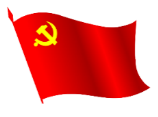 《中共中央国务院关于打赢脱贫攻坚战的决定》发布，成为指导脱贫攻坚的纲领性文件。中央出台11个配套文件。
01
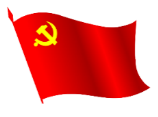 国家各部门出台118个政策文件或实施方案。各地也因地制宜，相继出台和完善脱贫攻坚系列举措。
02
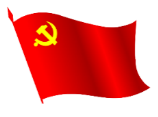 03
建章立制，保障了五年来脱贫攻坚不断向纵深推进。
精准扶贫 攻坚克难 践行庄严承诺
5564万
1000万
中国人摆脱贫困
农村贫困人口每年都减少
从精准扶贫，到精准脱贫，这五年，5564万中国人摆脱贫困，农村贫困人口每年都减少超过1000万人。全国贫困发生率从2012年底的10.2%下降到2016年底的4.5%，下降5.7个百分点。
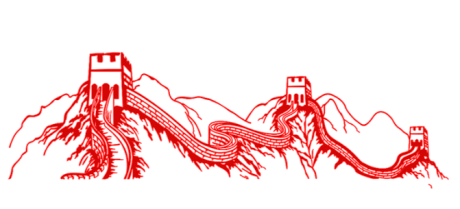 第三章
五年以来经济发展取得
辉煌成就
以优异的成绩迎接党的十九大胜利召开
五年以来经济发展取得辉煌成就
十八大以来，以习近平同志为核心的党中央先后提出“一带一路”建设、“新常态”、以及供给侧改革等重要论述，为我国经济改革和发展明确了目标，指明了方向。为全面建成小康社会，实现中华民族伟大复兴的中国梦打下了坚实的基础，让我们回顾下十八大以来中国经济10大关键词，盘点收获的喜悦，迎接十九大的到来。
一带一路
中国经济新常态
京津冀协同发展
供给侧结构性改革
三去一降一补
脱贫攻坚
深化财税改革
大众创业 万众创新
互联网+
中国智造2025
1
2
3
4
5
6
7
8
9
10
字符延长可删除
五年以来经济发展取得辉煌成就
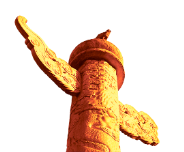 一带一路
关键词一：
背景及意义
习近平总书记在2013年９月和１０月分别提出建设“新丝绸之路经济带”和“２１世纪海上丝绸之路”的战略构想，强调相关各国要打造互利共赢的“利益共同体”和共同发展繁荣的“命运共同体”。   　　
这一跨越时空的宏伟构想，从历史深处走来,融通古今、连接中外，顺应和平、发展、合作、共赢的时代潮流，承载着丝绸之路沿途各国发展繁荣的梦想，赋予古老丝绸之路以崭新的时代内涵。
成果
一带一路国际峰会会达成了涵盖政策沟通、设施联通、贸易畅通、资金融通、民心相通5大类，共76大项、270多项具体成果，其中包括中国与30多个国家签署经贸合作协议；丝路基金新增资金1000亿元人民币；未来3年中国总体对外援助规模不少于600亿元人民币等。
五年以来经济发展取得辉煌成就
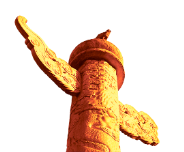 中国经济新常态
关键词二：
背景及意义
2014年5月，习近平在河南考察时指出，我国发展仍处于重要战略机遇期，我们要增强信心，从当前中国经济发展的阶段性特征出发，适应新常态，保持战略上的平常心态。这是新一代中央领导首次以新常态描述新周期中的中国经济。 
随后，习近平7月在与党外人士的座谈会上再次提出“正确认识我国经济发展的阶段性特征，进一步增强信心，适应新常态，共同推动经济持续健康发展”。
成果
我国进入经济发展新常态，经济韧性好、潜力足、回旋空间大”“经济发展新常态下出现的一些趋势性变化使经济社会发展面临不少困难和挑战”“主动适应经济发展新常态，保持经济运行在合理区间。
五年以来经济发展取得辉煌成就
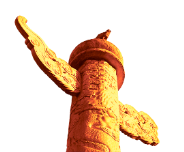 京津冀协同发展
关键词三：
背景及意义
京津冀协同发展，核心是京津冀三地作为一个整体协同发展，要以疏解非首都核心功能、解决北京“大城市病”为基本出发点，调整优化城市布局和空间结构，构建现代化交通网络系统，扩大环境容量生态空间，推进产业升级转移，推动公共服务共建共享，加快市场一体化进程，打造现代化新型首都圈，努力形成京津冀目标同向、措施一体、优势互补、互利共赢的协同发展新格局。
成果
中央“十三五”规划建议提出，京津冀协同发展要优化城市空间布局和产业结构，有序疏解北京非首都功能，推进交通一体化，扩大环境容量和生态空间，探索人口经济密集地区优化开发新模式。京津冀协同发展，努力推动三地“一张图”规划、“一盘棋”建设、“一体化”发展，在交通一体化、生态环境、产业对接三个重点领域率先突破。
五年以来经济发展取得辉煌成就
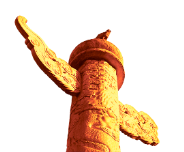 供给侧结构性改革
关键词四：
背景及意义
2015年11月10日上午，中共中央总书记、国家主席、中央军委主席、中央财经领导小组组长习近平主持召开中央财经领导小组第十一次会议，研究经济结构性改革和城市工作。
2016年1月27日，中共中央总书记、国家主席、中央军委主席、中央财经领导小组组长习近平主持召开中央财经领导小组第十二次会议，研究供给侧结构性改革方案。
成果
中国经济的结构性分化正趋于明显。为适应这种变化，在正视传统的需求管理还有一定优化提升空间的同时，迫切需要改善供给侧环境、优化供给侧机制，通过改革制度供给，大力激发微观经济主体活力，增强我国经济长期稳定发展的新动力。
五年以来经济发展取得辉煌成就
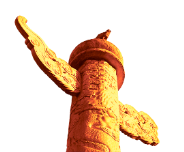 三去一降一补
关键词五：
背景及意义
2015年12月18日至21日，中央经济工作会议在京举行。会议提出，2016年经济社会发展主要是抓好去产能、去库存、去杠杆、降成本、补短板五大任务。
“三去一降一补”是习近平总书记根据供给侧结构性改革提出的。供给侧改革主要涉及到产能过剩、楼市库存大、债务高企这三个方面，为解决好这一问题，就要推行“三去一降一补”的政策，即去产能、去库存、去杠杆、降成本、补短板五大任务。
成果
2016年以来，根据中央的统一部署，有关部门和地方制定并实施了钢铁、煤炭行业化解过剩产能的工作方案和配套政策措施，在条件比较复杂、困难明显增多的情况下取得了较好成效，预计可以超额完成钢铁、煤炭去产能的年度目标任务。但必须清醒地认识到，2017年去产能的任务仍然较重，需要采取更加有效的措施继续压减钢铁、煤炭过剩落后产能。
五年以来经济发展取得辉煌成就
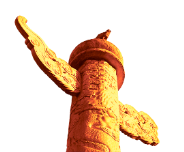 脱贫攻坚
关键词六：
背景及意义
2015年11月27日至28日，中国中央扶贫开发工作会议在北京召开。中共中央总书记、国家主席、中央军委主席习近平强调，消除贫困、改善民生、逐步实现共同富裕，是社会主义的本质要求，是中国共产党的重要使命。全面建成小康社会，是中国共产党对中国人民的庄严承诺。脱贫攻坚战的冲锋号已经吹响。立下愚公移山志，咬定目标、苦干实干，坚决打赢脱贫攻坚战，确保到2020年所有贫困地区和贫困人口一道迈入全面小康社会。
成果
到2020年稳定实现农村贫困人口不愁吃、不愁穿，农村贫困人口义务教育、基本医疗、住房安全有保障；同时实现贫困地区农民人均可支配收入增长幅度高于全国平均水平、基本公共服务主要领域指标接近全国平均水平。脱贫攻坚已经到了啃硬骨头、攻坚拔寨的冲刺阶段，必须以更大的决心、更明确的思路、更精准的举措、超常规的力度，众志成城实现脱贫攻坚目标，决不能落下一个贫困地区、一个贫困群众。
五年以来经济发展取得辉煌成就
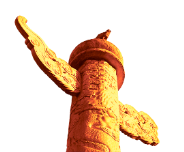 深化财税改革
关键词七：
背景及意义
中共中央政治局2014年6月30日召开会议，审议通过了《深化财税体制改革总体方案》等方案。中共中央总书记习近平主持会议。新一轮财税体制改革2016年基本完成重点工作和任务，2020年基本建立现代财政制度。
深化财税体制改革的目标是建立统一完整、法治规范、公开透明、运行高效，有利于优化资源配置、维护市场统一、促进社会公平、实现国家长治久安的可持续的现代财政制度。
成果
深化财税体制改革涉及中央和地方、政府和企业以及部门间权利调整，是一场牵一发动全身的硬仗。各级党委和政府要全面贯彻党中央决策部署和要求，增强大局意识，以高度的政治责任感和历史使命感，加强组织领导，周密安排部署，注重统筹协调，把握力度节奏，精心组织实施，确保改革取得成功。
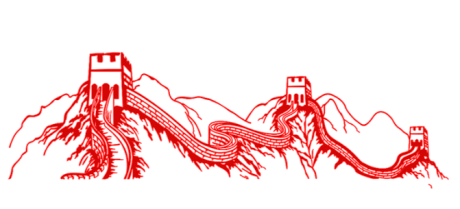 第四章
保障和改善民生
没有终点站
以优异的成绩迎接党的十九大胜利召开
保障和改善民生没有终点站
“小康路上，不让一个困难群众掉队”
民生一直是中国共产党工作的出发点和落脚 点。中共十八大以来，在整个国民经济和社 会发展过程中，以习近平同志为总书记的党 中央始终注重民生、保障民生，奋力铸就大 国民生改善新篇章。
民为邦本
本固安宁
字符延长可删除
保障和改善民生没有终点站
“小康不小康，关键看老乡”
习近平总书记的一系列指示，充分体现了把13亿多人全部带入全面小康的坚定决心?他多次强调，全面建成小康社 会，最艰巨最繁重的任务在农村，特别是在贫困地区。没有农村的小康，特别是没有贫困地区的小康，就没有小康社会的全面建成，
全面建成
小康社会
字符延长可删除
保障和改善民生没有终点站
民生
织就密实的民生保障网
为此中央提出，社会政策要托底，就是要守住民生底线。要更好发挥社会保障的社会稳定器作用，把重点放在兜底 上，保障群众基本生活，保障基本公共服务
养老
医疗
就业
低保
习近平总书记在重庆调研时强调
特别是要从解决群众最关心最直接的利益问题入手，做好普惠性、基础性、兜底性民生建设，全面提高公共明努共建能力和共享水平，满足老百姓多样化的民生需求，织就密实的民生保障网。
保障和改善民生没有终点站
使人民群众在共建
共享发展中有更多获得感
收入持续提高，分配更加公平
公共卫生普及，均等化水平提高
吃得更放心，任得更贸敞，行得更通畅，环境更优美，社会分配更公平……
      人民对美好生活的向往，就是中共的奋斗目标，中共十八大以来，中央紧紧围绕共建共享 这一核心，全面提高公共服务水平和覆盖面，不断增进人民福扯，让百姓有了更多的“获得感"
教室更加明亮，教育更加公平
出行更加便捷，道路越走越宽
天更蓝水更清，提升环境质量
字符延长可删除
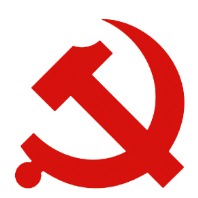 谢谢您的聆听
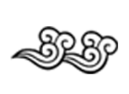 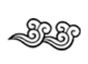 全国深入贯彻党的十八届六中全会精神
以优异的成绩迎接党的十九大胜利召开
THOROUGHLY IMPLEMENT THE PARTY'S SPIRIT IN THE SIXTH PLENARY SESSION OF THE 18TH CPC CENTRAL COMMITTEEGREET THE NINETEEN GREAT VICTORIES OF THE PARTY
 WITH EXCELLENT RESULTS